How to lead nonprofit organizations in Times of Crisis
Dr. Oni-Eseleh,Mathias
Definition of Crisis
What would you do
How you Respond
Action Plan in Criss
Define the Crisis
Leadership is about decision making
Keep a journal and document everything.
Be scripted
Hold daily meetings with a “trusted” team
Delegates but focus
Be the primary communicator
Action Plan
Monitor your plan
Seek assistance
Use all available organizational resources
Lead with your heart
Be decisive- Take fast actions
Be ready to compromise-Compromise is not a weakness
Focus on your financials
After the Crisis
After the Crisis
Questions and Answers
For additional information on Criss Management for Non profit leaders-Contact  Bomma Group @ www.BommaGroup .Com
E-mail: Bommagrp@Gmail.Com
Thank You
Bomma Group
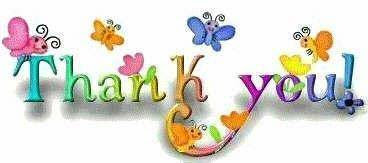 This Photo by Unknown Author is licensed under CC BY